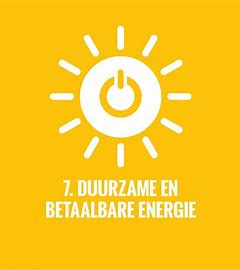 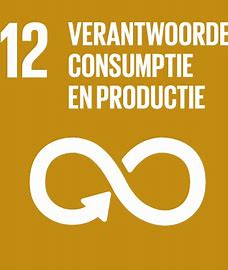 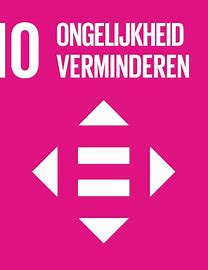 Verantwoorde productie en consumptie
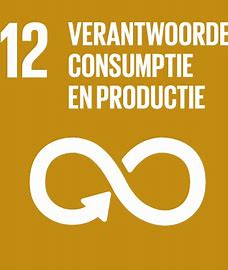 Verantwoorde consumptie en productie - Duurzaamheid.nl SDG 12: Verantwoorde consumptie en productie Sustainable Development Goal 12 (SDG 12) moet ervoor zorgen dat we de druk op de aarde sterk verlagen. Door duurzamer gebruik van grondstoffen worden we er minder afhankelijk van, verkleinen we onze voetafdruk en houden we de aarde leefbaar.
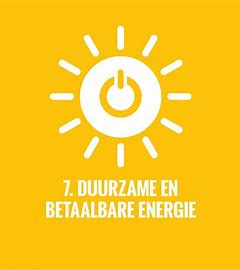 SDG 7 | BETAALBARE EN DUURZAME ENERGIE. De maatschappij zou zich niet zo kunnen ontwikkelen zoals het nu doet zonder energie. Daarom is het belangrijk dat iedereen gebruik kan maken van energie, vinden de Verenigde Naties. Een op de vijf mensen heeft op dit moment nog geen toegang tot energie.
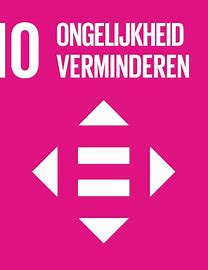 Wereldwijd is er ongelijkheid en extreme armoede, ook al neemt ze in het algemeen af. Vandaag leven nog steeds 700 miljoen mensen in extreme armoede, wat gelijk is aan net iets minder dan 10% van de wereldbevolking.
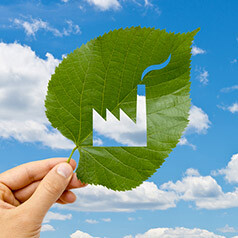 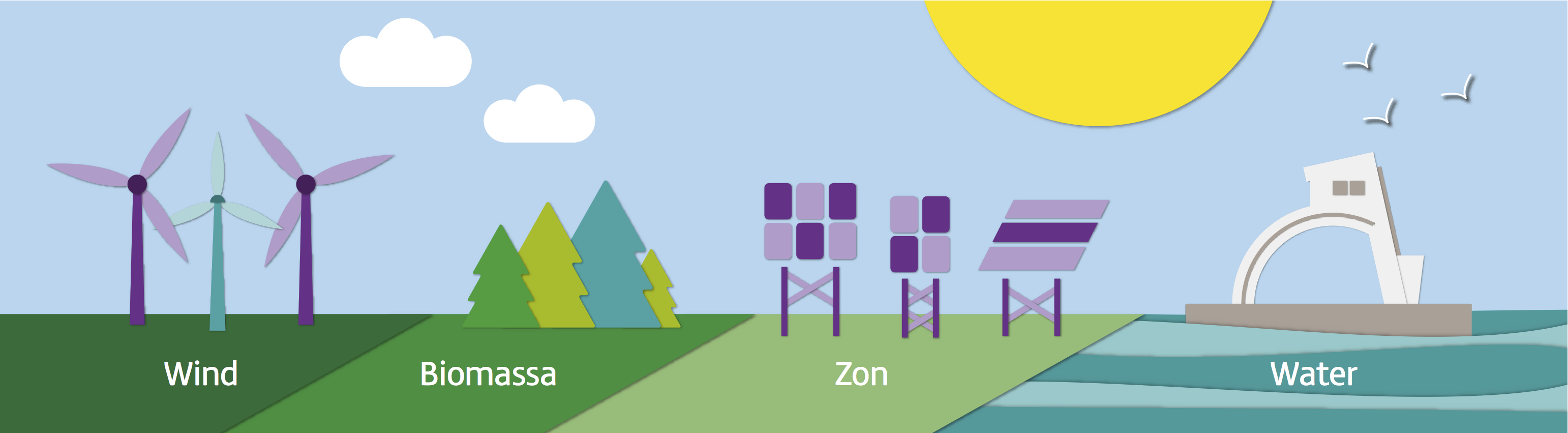 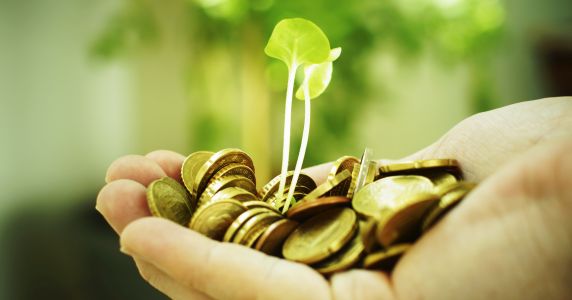 Verantwoorde consumptie en productie; SDG 12 uitgelegd - YouTube
Wat is duurzaamheid??
Wat is het verschil tussen duurzame consumptie & productie?
Welke voorbeelden ken je van duurzame consumptie en/of productie??
Waarom is duurzame consumptie & productie belangrijk??
Hoe ziet duurzame consumptie/productie in de bloemenbranche eruit?
Draag jij bij aan duurzame consumptie en/of productie?Hoe dan?
Hoe ga jij rekening houden met duurzame consumptie & productie in jouw winkel?
Opdr.1:Werk een stuk tekst uit waarin jij:
Uitlegt of en hoe jij aan duurzame consumptie & productie gaat doen in je winkel?
Waarom wel of niet?
Geef concrete voorbeelden van manieren hoe jij dat wilt gaan doen? Denk aan afbeeldingen/ideeën.
Leg een relatie met de 6P’s. 
Plaats
Product
Prijs
Promotie
Presentatie
Personeel.
Opdr.2:
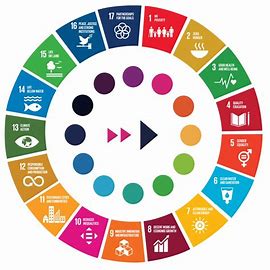 Visualiseer het kernassortiment (60%) en het randassortiment(40%) op creatieve wijze


Maak een digitale collage waarin je per seizoen laat zien wat assortiment is